Фонетика. Графика. Орфоэпия. Орфография.
Вместе не трудно, вместе не тесно, вместе легко и всегда интересно!
«Дивишься драгоценности нашего языка: что ни звук, то и подарок: всё зернисто, крупно, как сам жемчуг…»            Н.В. Гоголь
Фонетика. Звуки речи
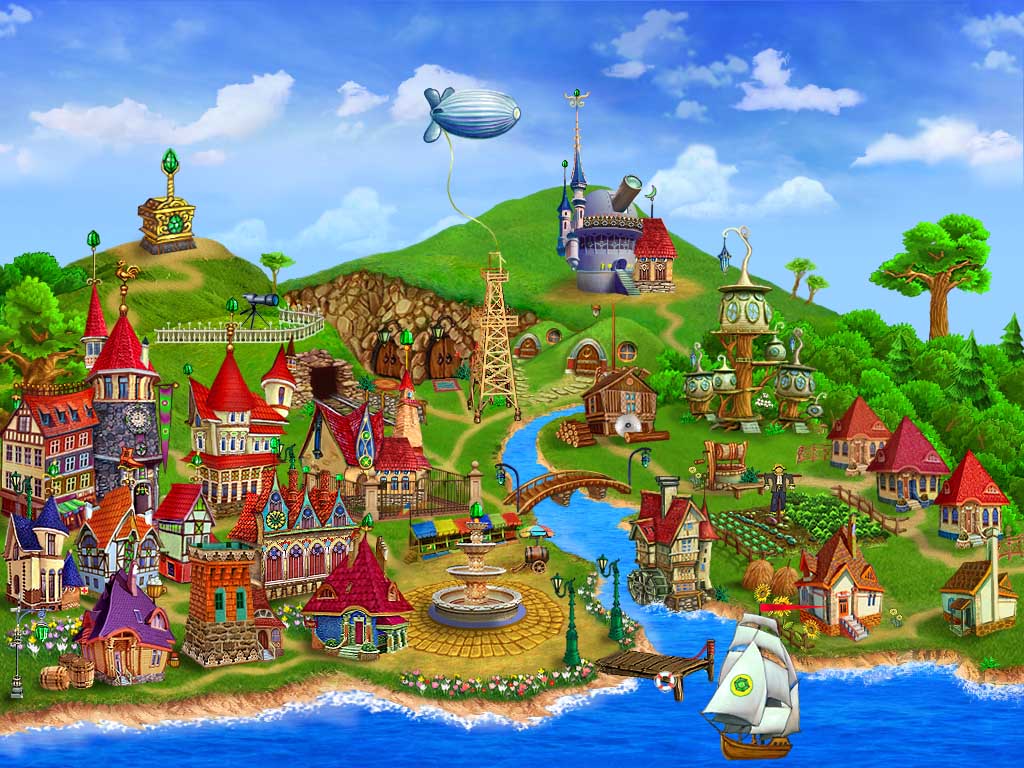 речка Фонемка
Графикаа б в г д е ё ж з и й к л м н о п р с т у ф х ц ч ш щ ъ ы ь э ю я
Алфавитинск
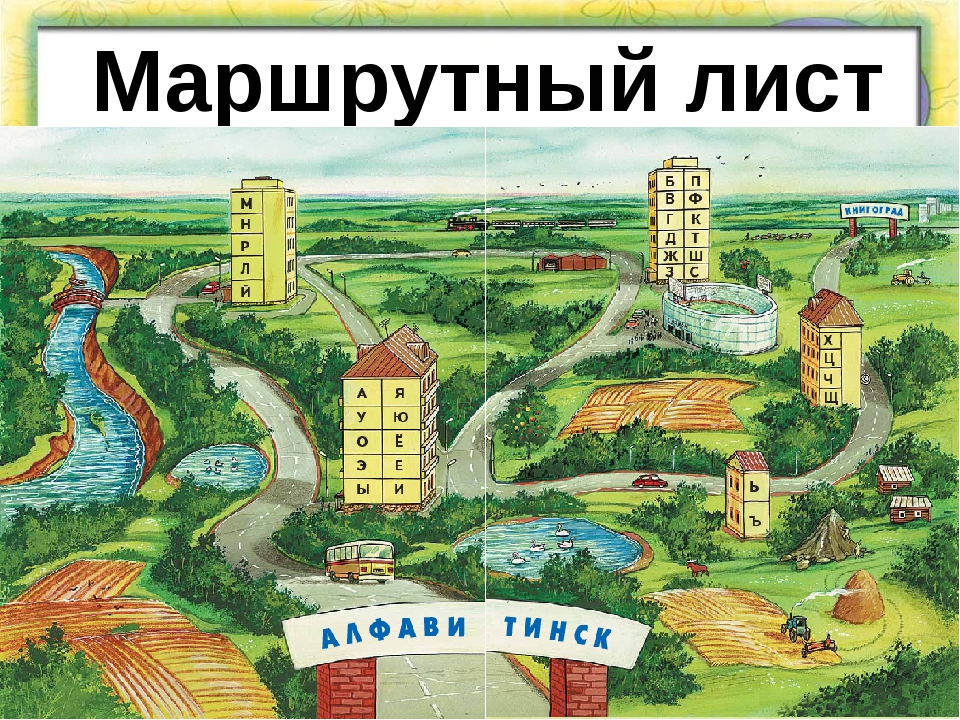 Проверим!
1 команда. 
Барабанщик, весть, вечный, ель, каменщик, кость.


2 команда.
Вьюга, дочь, зажечь, перья, соловьи, чаща.
Орфоэпия
Орфография
Проверим!
1) Гладкий, дерзкий, друг.
2) Вкусный, властный, радостный.
3) Зерно, нести, плечо.
4)Жизнь, чаща, чудовище.
Спасибо за внимание!
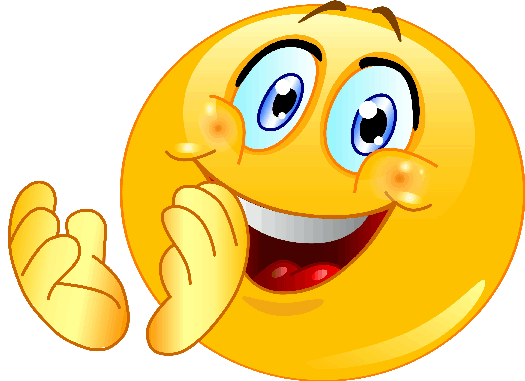